Credit ratings and their impact on the financial market
Patrycja 
CHODNICKA-JAWORSKA PhD
Credit ratings - definition
A forward-looking opinion about the creditworthiness of an obligor with respect to a specific financial obligation, a specific class of financial obligations, or a specific financial program (including ratings on medium-term note programs and commercial paper programs). It takes into consideration the creditworthiness of guarantors, insurers, or other forms of credit enhancement on the obligation and takes into account the currency in which the obligation is denominated. The opinion reflects Sview of the obligor's capacity and willingness to meet its financial commitments as they come due, and may assess terms, such as collateral security and subordination, which could affect ultimate payment in the event of default.
Type  of credit ratings
Short-term ratings are generally assigned to those obligations considered short-term in the relevant market, ie. obligations with an original maturity of no more than 365 days—including commercial paper. Short-term ratings are also used to indicate the creditworthiness of an obligor with respect to put features on long-term obligations.
Long-term ratings.
Type  of credit ratings
Issue ratings are an assessment of default risk, but may incorporate an assessment of relative seniority or ultimate recovery in the event of default. Junior obligations are typically rated lower than senior obligations, to reflect the lower priority in bankruptcy.
Standard & Poor Investor Service
CreditWatch – short term credit ratings changes
Probability of the credit ratings changes in short term period of time. 
Events and short-term trends may include mergers, recapitalizations, voter referendums, regulatory actions, performance deterioration of securitized assets, or anticipated operating developments.
Type of CreditWatches:
"positive" designation means that a rating may be raised; 
"negative" means a rating may be lowered;
"developing" means that a rating may be raised, lowered, or affirmed.
Rating outlooks
Potential direction of a long-term credit rating over the intermediate term (typically six months to two years). 
In determining a rating outlook, consideration is given to any changes in the economic and/or fundamental business conditions. An outlook is not necessarily a precursor of a rating change or future CreditWatch action.
Type of outlooks:
Positive means that a rating may be raised.
Negative means that a rating may be lowered.
Stable means that a rating is not likely to change.
Developing means a rating may be raised or lowered.
N.M. means not meaningful.
Moody Investor Service
Global Long-Term Rating Scale
Global Short-Term Rating Scale
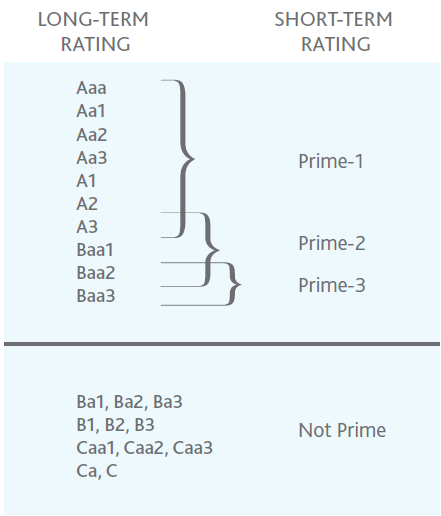 Fitch Credit Rating Agency
Long term issuer credit rating
AAA: Highest credit quality. 'AAA' ratings denote the lowest expectation of default risk. They are assigned only in cases of exceptionally strong capacity for payment of financial commitments. This capacity is highly unlikely to be adversely affected by foreseeable events. 
AA: Very high credit quality. 'AA' ratings denote expectations of very low default risk. They indicate very strong capacity for payment of financial commitments. This capacity is not significantly vulnerable to foreseeable events. 
A: High credit quality. 'A' ratings denote expectations of low default risk. The capacity for payment of financial commitments is considered strong. This capacity may, nevertheless, be more vulnerable to adverse business or economic conditions than is the case for higher ratings. 
BBB: Good credit quality. 'BBB' ratings indicate that expectations of default risk are currently low. The capacity for payment of financial commitments is considered adequate, but adverse business or economic conditions are more likely to impair this capacity. 
BB: Speculative. ‘BB’ ratings indicate an elevated vulnerability to default risk, particularly in the event of adverse changes in business or economic conditions over time; however, business or financial flexibility exists that supports the servicing of financial commitments. 
B: Highly speculative. 'B' ratings indicate that material default risk is present, but a limited margin of safety remains. Financial commitments are currently being met; however, capacity for continued payment is vulnerable to deterioration in the business and economic environment. 
CCC: Substantial credit risk. Default is a real possibility. 
CC: Very high levels of credit risk. Default of some kind appears probable. 
C: Near default A default or default-like process has begun, or the issuer is in standstill, or for a closed funding vehicle, payment capacity is irrevocably impaired.
Long term issuer credit rating
RD: Restricted default. 
'RD' ratings indicate an issuer that in Fitch’s opinion has experienced: 
an uncured payment default on a bond, loan or other material financial obligation, but 
has not entered into bankruptcy filings, administration, receivership, liquidation, or other formal winding-up procedure, and 
has not otherwise ceased operating.
Short – term credit rating
F1: Highest Short-Term Credit Quality. Indicates the strongest intrinsic capacity for timely payment of financial commitments; may have an added "+" to denote any exceptionally strong credit feature. 
F2: Good Short-Term Credit Quality. Good intrinsic capacity for timely payment of financial commitments. 
F3: Fair Short-Term Credit Quality. The intrinsic capacity for timely payment of financial commitments is adequate. 
B: Speculative Short-Term Credit Quality. Minimal capacity for timely payment of financial commitments, plus heightened vulnerability to near term adverse changes in financial and economic conditions. 
C: High Short-Term Default risk. Default is a real possibility. 
RD: Restricted Default. Indicates an entity that has defaulted on one or more of its financial commitments, although it continues to meet other financial obligations. Typically applicable to entity ratings only. 
D: Default Indicates a broad-based default event for an entity, or the default of a short-term obligation.
Types of credit rating agencies
List of CRA’s
Segments
MARKET SHARE
Credit ratings’ categories
Source of profits of credit rating agencies
Market share (profits)
Type of profits from credit ratings
HHI index for European Union ratings
HHI index for American ratings
American credit rating agencies – financial institutions
American credit rating agencies – insurance companies
American credit rating agencies – corporate
American credit rating agencies – ABS
American credit rating agencies – goverment securities
American credit rating agencies – total
Credit rating agency - regulations
Credit ratings and credit rating agencies regulations
COMMISSION DELEGATED REGULATION (EU) 2015/3 of 30 September 2014 supplementing Regulation (EC) No 1060/2009 of the European Parliament and of the Council with regard to regulatory technical standards on disclosure requirements for structured finance instruments;
DIRECTIVE 2013/14/EU OF THE EUROPEAN PARLIAMENT AND OF THE COUNCIL of 21 May 2013 amending Directive 2003/41/EC on the activities and supervision of institutions for occupational retirement provision, Directive 2009/65/EC on the coordination of laws, regulations and administrative provisions relating to undertakings for collective investment in transferable securities (UCITS), and Directive 2011/61/EU on Alternative Investment Funds Managers in respect of over-reliance on credit ratings
COMMISSION DELEGATED REGULATION (EU) 2015/1 of 30 September 2014 supplementing Regulation (EC) No 1060/2009 of the European Parliament and of the Council with regard to regulatory technical standards for the periodic reporting on fees charged by credit rating agencies for the purpose of ongoing supervision by the European Securities and Markets Authority;
COMMISSION DELEGATED REGULATION (EU) 2015/2 of 30 September 2014 supplementing Regulation (EC) No 1060/2009 of the European Parliament and of the Council with regard to regulatory technical standards for the presentation of the information that credit rating agencies make available to the European Securities and Markets Authority;
REGULATION (EU) No 462/2013 OF THE EUROPEAN PARLIAMENT AND OF THE COUNCIL of 21 May 2013 amending Regulation (EC) No 1060/2009 on credit rating agencies;
COMMISSION DELEGATED REGULATION (EU) No 946/2012 of 12 July 2012 supplementing Regulation (EC) No 1060/2009 of the European Parliament and of the Council with regard to rules of procedure on fines imposed to credit rating agencies by the European Securities and Markets Authority, including rules on the right of defence and temporal provisions;
Commission Delegated Regulation (EU) No 272/2012 of 7 February 2012 supplementing Regulation (EC) No 1060/2009 of the European Parliament and of the Council with regard to fees charged by the European Securities and Markets Authority to credit rating agencies Text with EEA relevance;
Regulation (EU) No 513/2011 of the European Parliament and of the Council of 11 May 2011 amending Regulation (EC) No 1060/2009 on credit rating agencies;
Regulation (EC) No 1060/2009 of the European Parliament and of the Council of 16 September 2009 on credit rating agencies.
CURRENT CHANGES
Risk assessment by central banks;
Definition of perspectives of credit ratings;
Reduction and elimination the provisions about the risk-weighted assets method;
Conflict of interest from the issuer –paid notes;
Reduction of the long term cooperation;
Reduction of the oligopoly (at least 2 agencies, one less than 10%);
„Lock in” effect (max 4 years);
Definition of the small CRAs;
Conflict of interest is also observed between credit rating agency stakeholders, their employees and an assessment institution 
(if a shareholder or member holding 10 % of the voting rights of that agency is also an investor or a member of the administrative or supervisory board of the rated entity, a credit rating agency should abstain from issuing credit ratings. If a shareholder or member holding at least 5 % of the voting rights of that credit rating agency has invested in or is associated with the rated entity, the public should be informed about it)
Internal control procedures;
Assessment CRAs methodology by ESMA;
European Rating Platform;
CURRENT CHANGES
Liability of rating agencies for breach of the provisions of Regulation No 1060/2009 ;
Duty to inform the European Commission about the value of fees taken from the particular issuer;
Duty to inform issuer at least 12 hours before the changing a credit rating (excluded the time off work);
Duty to appoint person responsible to contact with CRAs;
Credit ratings changes on Friday at least one hour before the opening the financial markets;
Presentation schedule for the following twelve months with the dates of the publication of sovereign ratings at the end of December (unsolicited between 2 and 3);
Information in press releases about the basic factors that influence the decision about the changes in the note of the rated entities;
Certification process;
Duty to report the following statements: the pricing policy, the fees, the fees related to the “issuer-pay” model and “investor-pay” model. Changes in the fees policy must be reported within 30 days.
Trends in credit ratings regulations
Cliff effect - reliance on external credit ratings with exclusion of internal credit assessments can be a cause of herding behaviour and of abrupt sell-offs of securities when they are downgraded, which can amplify procyclicality and cause systemic disruption.
Oligopoly reduction;
Integrative or cooperative network;
Using the credit ratings methods depends strictly on the size and complexity of the bank activity;
In the developed economies banks usually use internal models for establishing risk-weighted asset. In the emerging markets standardized methods are employed;
Alternative methods to CRA ratings.
France - using the central bank’s credit quality rating of nonfinancial companies as a reference for the purpose of regulatory capital. 
United States - broker-dealer making the decision about the investment in a commercial paper, a nonconvertible debt, and a preferred stock, takes into consideration the following list of factors: credit spreads, securities-related research, internal or external credit risk assessment, default statistics, inclusion in an index, priorities and enhancements, price, yield, and/or volume, and asset class-specific factors (FSB, 2014).
Trends in credit ratings regulations
Alternative methods to credit ratings involve:
capitalising interest rate risk based on the measurement of the risks arising from variations in the present values of future cash flows of trading book instruments, due to variation in interest rates.
capitalising credit spread risk in securitisation positions using the method which differentiates risk categories by credit quality without explicit reference to CRA ratings. 
The Basel Committee - impossible to use only market-based indicators; market-based-indicators guidance, which can be used by supervisors to reduce undue reliance on ratings. 
CRA ratings should be adopted as a factor for defining liquid assets for the liquidity coverage ratio (LCR).
Trends in credit rating regulations for the banking sector in the European Union
Trends in credit rating regulations for the banking sector in the European Union
Literature review of risk mangement models
Markus Krall tried to set up an investor-paid, non-profit CRA, but this plan was abandoned because of the insufficient interest from investors. 
Coface initiative never started 
Bongaerts (2014) 
only the mandatory use of the “issuer paid model” in the regulations can be sufficient, but at least two agencies have to give their ratings to produce identical information on each issue. 
Investor CRA’s demand or ineffective implementation. 
ratings in the investor-paid model are less inflated, because of the “skin-in-the-game” effect
Issuers prefer more inflated ratings.
Source of rating inflation:
competition (Griffn, Nicerson, Tang (2013), Becker & Millbourn (2011); Bolton et al. (2012); Sngiorgi, Skobin & Spatt (2009); Skreta & Veldkamp (2009), Camanho, Deb & Liu (2012)). 
is not an effect of naive investors (Bolton, Freixas, Shapiro (2012),) and not also generated by unethical credit rating agencies (Mathis, McAndrews, Rochet (2009)). It is connected with private benefits. 
regulatory importance (Bongaerts, Cremers & Goetzmann (2012); Kisgen &Strahan (2012); Ellul, Jotikasthira & Lundblad(2012), Opp (2013)). 
business cycle fluctuations can be insignificant (Shapiro (2013); Mathis et al. (2009)). 
Pagano & Volpin (2010) and Bongaerts (2014) - “investor paid” model is the better one because it can improve the quality of credit ratings but very costly. 
Xia (2014) - The “issuer paid” credit rating agency can enter the market by offering effort-matching strategies that can reduce the viability of the investor-paid CRAs 
Bongaerts (2014) - an increased accuracy of issuer-paid CRAs in the presence of investor-paid CRAs takes place ‘off the equilibrium path’ and is unsustainable in the long run. 
Behn, Haselmann and Vig (2014) - internal rating estimates of banks are inaccurate and over-optimistic.
Safety model - conditions
Safety model - issuers
Safety model – credit rating agencies
Safety model – investors
Safety model – investors
Total welfare generated in economy
Conditions of equilibrium
Determinants of social welfare
volume of regulations based in credit ratings, 
value of fines, 
probability they are imposed, 
reputation costs, 
efforts taken by supervisors. 
the benefits received by investors and issuers, 
rating production costs, 
quality of ratings, 
payoff from the project.
Conclusions
The current trend in national laws is to move away the method of risk assessment based on credit ratings. 
Issuer-paid CRAs will need to be banned or very tightly regulated. 
Potential confilts of interests that should be solved as a result of combine: multilevel rating process, strict separation between the analytical and the marketing function.
The investor-paid model can realize on the conflicts of interest which is in the opposite, where investors put the pressure to lower credit ratings, because of the higher premium for risk from issuers. On the other hand ratings will only be available for investors and no public information about the notes would not be given. 
The government –paid model – risk of moral hazard that relies on the official approval or something like guarantee. Since the government should be seen as favouring any party, all empanelled agencies would have business guaranteed, removing any incentive to demonstrate analytical rigor or to update and improve the criteria and process. 
The best option is to use the issuer-paid model under strong supervision. Credit rating agencies during the changes should give all information about determinants and their weight to ESMA. Implementing the obligation to obtain the rating from at least two agencies can improve competition but ratings form different agencies are strongly correlated because of the contagion effect.
CREDIT RATINGS - assessment
Moody’s credit rating assessment stages
assessment of a bank’s standalone creditworthiness results in a baseline credit assessment (BCA). The BCA represents opinion regarding the bank’s probability of standalone failure in the absence of external support;
assessment of support from affiliates to determine our Adjusted BCA. At this stage in our analysis, “affiliates” refers to a parent, group or co-operative structure, for example;
analysis of a “Loss Given Failure” (LGF). This assesses the impact of the bank’s failure on the expected loss of each creditor class in response to different forms of expected resolution, firm-wide loss rates and liability structure. Moody’s use this together with additional notching relating to other risks, to arrive at our preliminary rating assessment (PRA) for each rated instrument
appraisal of the potential for government support being provided if needed, specific to each instrument class, to determine the final credit rating for each rated instrument as well as Counterparty Risk Assessment (Moody’s , 2016a).
Macro profile construction
Macroeconomic factors used by Moody’s Investor Service to analyse banks’ credit ratings macro profile
Banking Country Risk: Combining Economic and Institutional Strength
Banking Country Risk: Combining Economic Resiliency and Susceptibility to Event Risk
COMBINING PRIVATE SECTOR AND ITS RATE OF CHANGE
Credit conditions scoring
Credit Conditions Notching
Funding conditions & market share
market funding measures – measured for example by the LIBOR – OIS spread, which is the difference between a bank borrowing rate (LIBOR) and the overnight indexed swap (OIS)
central bank balance sheets.
Industry structure factor is measured by Herfindahl – Hirschman indices and the combined domestic market share of the system’s five largest banks.
Relation between macro profile and financial analysis
Standard & Poor
Steps of the S&P’s analysis
Business risk assessment
Economic risk,
Industry risk,
Management/strategy,
Market position,
Diversification,
Overall financial risk assessment
Financial reporting & accounting analysis,
Earnings,
Financial flexibility,
Capitalization,
Overall enterprise risk management assessment
Market and interest rate risk,
Credit risk,
Liquidity and funding risk.
S&P’s macroeconomic profile of banks’ credit ratings
Scoring factors using by the S&P to analyse the country and banking risk
Determining Economic Risk and Industry Risk Factors
Matrix of Economic and Industry Risk Score
Methods used to analyse the default risk
Altman’s z-score
Altman’s z-score
Cumulative Accuracy Profile (CAP)
The CAP is obtained by first ordering the Z-scores from the lowest to highest values where a lower value means a higher probability of default. Then, for a given fraction x of the total number of firms, the CAP curve indicates the fraction of the defaulted firms whose Zscores are less than or equal to the maximum Z-score up to fraction x, where fraction x will be varied from 0% to 100%.
Cumulative Accuracy Profile (CAP)
Cumulative Accuracy Profile (CAP)
Receiver Operating Characteristic (ROC)
It is important to note the role played by the cut-off value for the rating scores. If we increase C, then the hit rate, HR(C), will increase. But it also increases the false alarm rate, FAR(C). We can compute the HR(C) and FAR(C) by varying C from the lowest value of the obtained scores to the highest value. The ROC curve is simply a plot of HR(C) vs. FAR(C).
Receiver Operating Characteristic (ROC)
sketches possible distributions of rating scores for defaulting and non-defaulting debtors. For a perfect rating model the left distribution and the right distribution in Figure 2 would be separate. For real rating systems perfect discrimination in general is not possible. Both distributions will overlap as illustrated in Figure 2.
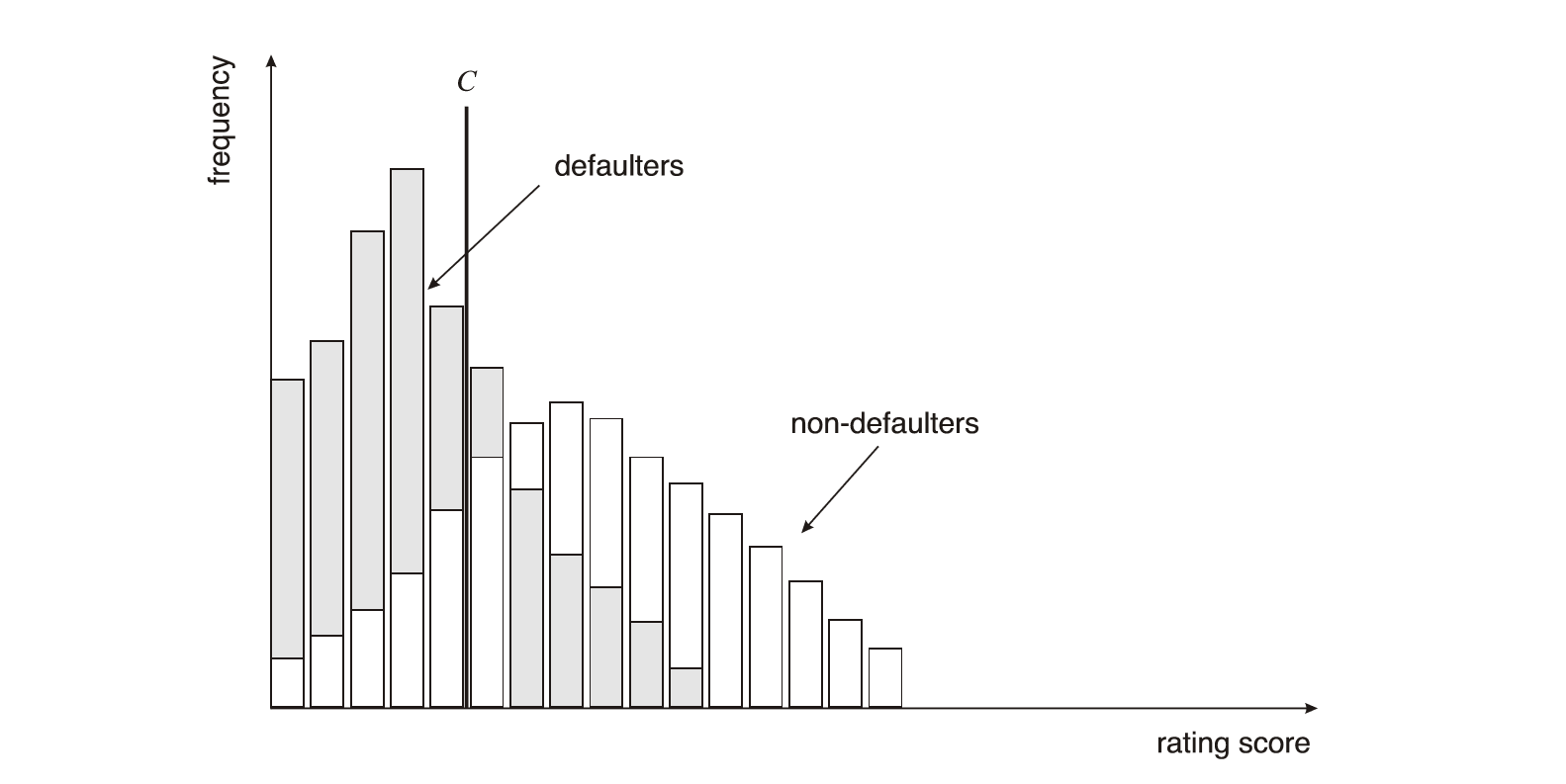 Receiver Operating Characteristic (ROC)
Assume someone has to use the rating scores to decide which debtors will survive during the next period and which debtors will default. One possibility for the decision-maker would be to introduce a cut-off value C as in Figure 2, and to classify each debtor with a rating score lower than C as a potential defaulter and each debtor with a rating score higher than C as a non-defaulter. Then four decision results would be possible.
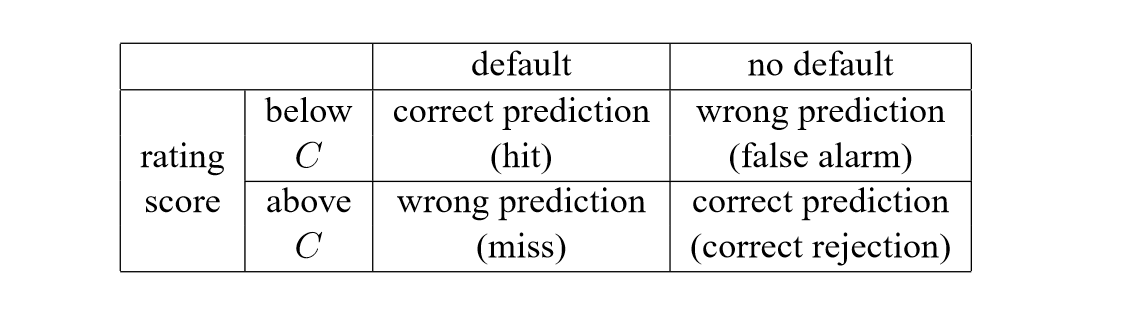 Receiver Operating Characteristic (ROC)
Receiver Operating Characteristic (ROC)
Ohlson’s O-score
PANEL DATA MODELS
Use fixed-effects (FE) whenever you are only interested in analyzing the impact of variables that vary over time.  FE explore the relationship between predictor and outcome variables within an entity (country, person, company, etc.). Each entity has its own individual characteristics that may or may not influence the predictor variables (for example, being a male or female could influence the opinion toward certain issue; or the political system of a particular country could have some effect on trade or GDP; or the business practices of a company may influence its stock price). 
When using FE we assume that something within the individual may impact or bias the predictor or outcome variables and we need to control for this. This is the rationale behind the assumption of the correlation between entity’s error term and predictor variables. FE remove the effect of those time-invariant characteristics so we can assess the net effect of the predictors on the outcome variable. Another important assumption of the FE model is that those time-invariant characteristics are unique to the individual and should not be correlated with other individual characteristics. Each entity is different therefore the entity’s error term and the constant (which captures individual characteristics) should not be correlated with the others. If the error terms are correlated, then FE is no suitable since inferences may not be correct and you need to model that relationship (probably using random-effects), this is the main rationale for the Hausman test (presented later on in this document).
PANEL DATA MODELS
Panel data allows you to control for variables you cannot observe or measure like cultural factors or difference in business practices across companies; or variables that change over time but not across entities (i.e. national policies, federal regulations, international agreements, etc.). This is, it accounts for individual heterogeneity.
With panel data you can include variables at different levels of analysis (i.e. students, schools, districts, states) suitable for multilevel or hierarchical modeling.
Some drawbacks are data collection issues (i.e. sampling design, coverage), non-response in the case of micro panels or cross-country dependency in the case of macro panels (i.e. correlation between countries
Fixed effect model
FIXED EFFECT MODELS
FIXED EFFECT MODEL
RANDOM EFFECT MODEL
If you have reason to believe that differences across entities have some influence on your dependent variable then you should use random effects. 
An advantage of random effects is that you can include time invariant variables (i.e. gender). In the fixed effects model these variables are absorbed by the intercept. 
The random effects model is:


Random effects assume that the entity’s error term is not correlated with the predictors which allows for time-invariant variables to play a role as explanatory variables. In random-effects you need to specify those individual characteristics that may or may not influence the predictor variables. The problem with this is that some variables may not be available therefore leading to omitted variable bias in the model. RE allows to generalize the inferences beyond the sample used in the model.
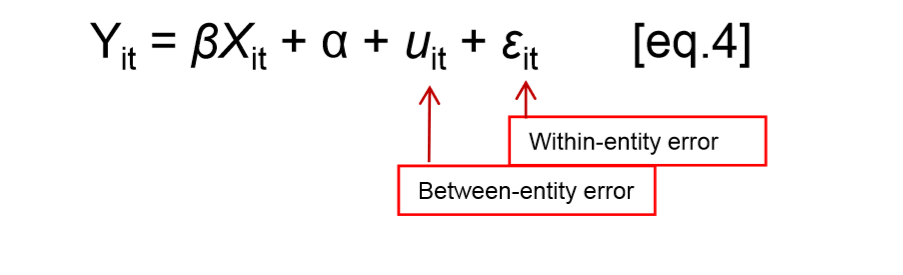 Hausman test
To decide between fixed or random effects you can run a Hausman test where the null hypothesis is that the preferred model is random effects vs. the alternative the fixed effects (see Green, 2008, chapter 9).  
It basically tests whether the unique errors are correlated with the regressors, the null hypothesis is they are not. Run a fixed effects model and save the estimates, then run a random model and save the estimates, then perform the test
Testing for random effects: Breusch-Pagan Lagrange multiplier (LM)
The LM test helps you decide between a random effects regression and a simple OLS regression. The null hypothesis in the LM test is that variances across entities is zero. This is, no  significant difference across units (i.e. no panel effect).
Testing for cross-sectional dependence/contemporaneous correlation: using Breusch-Pagan LM test of independence
According to Baltagi, cross-sectional dependence is a problem in macro panels with long time series (over 20-30 years). This is not much of a problem in micro panels (few years and large number of cases). The null hypothesis in the B-P/LM test of independence is that residuals across entities are not correlated.
Testing for cross-sectional dependence/contemporaneous correlation: Using Pasaran CD test
As mentioned in the previous slide, cross-sectional dependence is more of an issue in macro panels with long time series (over 20-30 years) than in micro panels. Pasaran CD (cross-sectional dependence) test is used to test whether the residuals are correlated across entities*. Cross-sectional dependence can lead to bias in tests results (also called contemporaneous correlation). The null hypothesis is that residuals are not correlated
Arellano–Bond linear dynamic panel-data estimation
Linear dynamic panel-data models include p lags of the dependent variable as covariates and contain unobserved panel-level effects, ﬁxed or random. By construction, the unobserved panel-level effects are correlated with the lagged dependent variables, making standard estimators inconsistent. 
Arellano and Bond (1991) derived a consistent generalized method of moments (GMM) estimator for the parameters of this model. This estimator is designed for datasets with many panels and few periods, and it requires that there be no autocorrelation in the idiosyncratic errors. For a related estimator that uses additional moment conditions, but still requires no autocorrelation in the idiosyncratic errors. For estimators that allow for some autocorrelation in the idiosyncratic errors, at the cost of a more complicated syntax.
Arellano–Bond linear dynamic panel-data estimation
Anderson and Hsiao (1981, 1982) propose using further lags of the level or the difference of the dependent variable to instrument the lagged dependent variables that are included in a dynamic panel-data model after the panel-level effects have been removed by ﬁrst-differencing. 
Arellano and Bond (1991) build upon this idea by noting that, in general, there are many more instruments available. Building on Holtz-Eakin, Newey, and Rosen (1988) and using the GMM framework developed by Hansen (1982), they identify how many lags of the dependent variable, the predetermined variables, and the endogenous variables are valid instruments and how to combine these lagged levels with ﬁrst differences of the strictly exogenous variables into a potentially large instrument matrix. Using this instrument matrix, Arellano and Bond (1991) derive the corresponding one-step and two-step GMM estimators, as well as the robust VCE estimator for the one-step model. They also found that the robust two-step VCE was seriously biased. Windmeijer (2005) worked out a bias-corrected (WC) robust estimator for VCEs of two-step GMM estimators,. The test of autocorrelation of order m and the Sargan test of overidentifying restrictions derived by Arellano and Bond (1991).
OTHER TESTS
Test for heteroskedasticity
 Test of serial correlation (Lagram – Multiplier test) - Serial correlation tests apply to macro panels with long time series (over 20-30 years). Not a problem in micro panels (with very few years). Serial correlation causes the standard errors of the coefficients to be smaller than they actually are and higher R-squared.
 Test of unit roots and stationarity
Arellano–Bond linear dynamic panel-data estimation
Arellano–Bond test
Arellano–Bond test for serial correlation in the ﬁrst-differenced errors at order m. Rejecting the null hypothesis of no serial correlation in the ﬁrst-differenced errors at order zero does not imply model misspeciﬁcation because the ﬁrst-differenced errors are serially correlated if the idiosyncratic errors are independent and identically distributed. Rejecting the null hypothesis of no serial correlation in the ﬁrst-differenced errors at an order greater than one implies model misspeciﬁcation.
Sargan TEST
Only for a homoskedastic error term does the Sargan test have an asymptotic chi-squared distribution. In fact, Arellano and Bond (1991) show that the one-step Sargan test overrejects in the presence of heteroskedasticity. Because its asymptotic distribution is not known under the assumptions of the vce(robust) model, ab does not compute it when vce(robust) is speciﬁed. The Sargan test, reported by Arellano and Bond, comes from the one-step homoskedastic estimator and is the same as the one reported here. 
The null hypothesis that the overidentifying restrictions are valid. Rejecting this null hypothesis implies that we need to reconsider our model or our instruments, unless we attribute the rejection to heteroskedasticity in the data-generating process. 
Although performing the Sargan test after the two-step estimator is an alternative, Arellano and Bond (1991) found a tendency for this test to underreject in the presence of heteroskedasticity. By default, ab calculates the Arellano–Bond test for ﬁrst- and second-order autocorrelation in the ﬁrst-differenced errors.
WALD TEST
Wald statistic of the null hypothesis that all the coefﬁcients except the constant are zero.
Windmeijer two step-estimator
A two-step estimator with Windmeijer bias-corrected robust VCE
Arellano–Bover/Blundell–Bond linear dynamic panel-data estimation
Blundell and Bond (1998) show that the lagged-level instruments in the Arellano–Bond estimator become weak as the autoregressive process becomes too persistent or the ratio of the variance of the panel-level effects νi to the variance of the idiosyncratic error becomes too large. 
Building on the work of Arellano and Bover (1995), Blundell and Bond (1998) proposed a system estimator that uses moment conditions in which lagged differences are used as instruments for the level equation in addition to the moment conditions of lagged levels as instruments for the differenced equation. The additional moment conditions are valid only if the initial condition E[νi∆yi2] = 0 holds for all i; 
dynamic panel-data estimators with the Arellano–Bover/Blundell–Bond system estimator correct the proces.
Multi-period logistic regression model
Artificial Neutral Network
Artificial Neutral Network
Artificial neural networks imitates the human brain. The human brain is composeD of millions of neurons and the neurons communicate witch each other with the help of synapses. The idea of neurons and synapses is used to develop an ANN. A neuron is defined as a single computation unit of a layer. Three different layers are distinguished:
Input layer
Hidden layer
Output layer
The input layer communicates with the external world through its neurons. Each neuron in the input layer represents one attribute of the data points. Thus, in the input layer, there are as many neurons as attributes are used to characterize the data points.
The obtained results of the network are communicated to the external world with the help of the output layer. The number of neurons in the output layer is equal to the number of desired classes/outputs which are defined by the training set. Thus, each output neuron represents one specific output.
The hidden layer lies between the input and output layer. It is possible that there is more than one hidden layer. The number of neurons in the hidden layer is unknown and is variable at the start of the training process. The number of hidden neurons is defined by the user. The hidden layer can be defined by using feature extraction methods on the input.
Artificial Neutral Network
Artificial NeuTral Network
Each connection between two neurons is described by its weight. The weight defines the importance of the connection in the network. Furthermore, a neuron is said to be active if a threshold value is exceeded. However, the training of the threshold values is complicated and therefore an additional weight is integrated and connects a so-called bias neuron or simply bias. The bias regroups the threshold values and the training is made simultaneously with the other weights in the network. Before explaining in detail the optimal weights, the neural networks can be differentiated according to their used connections.
Feed forward network: The connections are only permitted to neurons of the next layer.
Feed forward network with shortcut connections: Similar to the normal feed forward network, the connections are not only directed towards the following layer but they are permitted to be directed towards other subsequent layers.
Direct recurrence network: Based on the normal feed forward network, the additional permission is added such that all the neurons are connected to themselves.
Indirect recurrence network: Again the starting point is a normal feedforward network, additional connections are set between the neurons and their preceding layer.
Lateral recurrence network: A feed forward network with additional connections between the neurons of the same layer.
Complete inter connection network: In this case, each neuronisal lowed to beconnected to every other neuron. However, in this case, it is also possible that each neuron can be an input neuron.
Artificial Neural Network
Support Vector Machine (SVM)
A support vector machine (SVM) is an alternative classification scheme that is quite flexible in dealing with potential non-linear effects within firm’s attributes and/or common risk factors. 
SVM is based on a machine learning technique developed by Cortes and Vapnik (1995). 
The difference between SVM and ANN is the fact that SVM uses structural risk minimization principle which maximizes the distance to the nearest data points of difference classes in the training data set so as to create a margin for errors when it is generalized to data points outside of the training set.
Support Vector Machine (SVM)
The idea behind SVM is able to define hyperplanes separating the different groups/clusters in a dataset. In other words, if the data points are only characterized by two attributes, so if they lie in the 2D-space, then the clusters are separated with the help of lines. The following figure shows the separating lines for 3 groups.
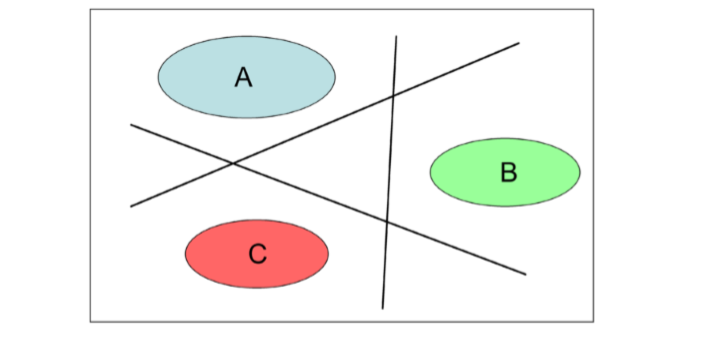 Support Vector Machine (SVM)
Support Vector Machine (SVM)
The margin of a separating hyperplane H is defined by the sum of the shortest distance between H and the positive data points and the shortest distance between the negative data points and H.
The goal of SVM is to determine the optimal hyperplane which separates the positive and negative data points. 
The separating hyperplane with the largest margin is defined as the optimal hyperplane. Furthermore, this hyperplane is unique.
By defining the optimal hyperplane, SVM tries to separate the dataset in a linear way into two groups. Afterwards, new data points can be classified into one of the two existing groups by determining on which side the new data points lie according to the hyperplane. As linearity is a key point in SVM, the distinction between linearly separable and non-separable cases has to be made.
Countries’ credit ratings determinants
Literature review
Cantor and Parker (1996) the most important indicators include: income per capita, GDP growth, inflation, fiscal balance, external balance, external debt, indicator for economic development and indicator for default history; OLS regressions. 
(Haque et al 1997, 2004; Reisen and von Maltzan 1999; Jutter and McCarthy 2000; Bathia, 2002) presented by Cantor and Parker, credit rating determinants explain 90 percent of the variation in ratings. 
GDP per capita explains about 80 percent of the mentioned variation (Borenszstein and Panizza, 2006).
Haque et al. (1996, 1997) also incorporate other determinants: increases in the international interest rates and the structure of exports and concentration. 
Juttner and McCarthy (2000) find that the following variables are significant: CPI, the ratio of external debt to exports, a dummy default history, the interest rate differential, the real exchange rate. 
Monfort and Mulder (2000) analyse credit ratings for capital requirements for lending in 20 emerging market economies. They examine internal (e.g. inflation history, crisis indicators) and external determinants (e.g.: foreign reserves, current account balance, exports, terms of trade). The level of rating in these countries can explain variables: debt to export ratio, rescheduling history, rate of export, the inflation history, share of investment in GDP, crisis indicators. 
Reinsen and Maltzan (1999) also explore sovereign ratings in emerging markets. They attempt to explain the impact of boom-bust cycles on rating notations. One section of the study has examined links between sovereign credit ratings and dollar bond yields spread over the years 1989 to 1997. Second section probes the response of the market within 30 trading days ahead of and following the change in rating announcements. Similar study was accomplished by Brooks, Faff, Hillier, and Hillier (2004) where they sought to verify the market responses to announcements of rating, outlook changes, and the stability of ratings.
Literature review
Bissoondoyal-Bheenick - 95 countries (including 25 high rated and 70 low rated countries) 1995 - 1999. The authors argue that the sovereign risk analysis is an interdisciplinary activity in which the quantitative analysis must be combined with sensitivity to historical, political, and cultural factors. The main thesis in the study is that economic variables do not carry the same importance for the high rated countries with a long financial stability history as compared to the low rated countries that are still undergoing structural changes. Weaker economies are not actually rated by the rating agencies. The study includes more macroeconomic and performance variables like the unemployment rate or the investment to GDP ratio. One year later Bissoondoyal-Bheenick, Brooks, and Yip (2006) deployed methods which determine the size of the differences between each category determinants. The reviewed variables include: GDP, inflation, foreign direct investment to GDP, current account to GDP, trade to GDP, real interest rates and mobile phones which show the level of technological advancement of the country. 
Depken, LaFountain and Butters (2007), there are important variables that assess political risk like: corruption (Corruption Perceptions Index (CPI), published by Transparency International) or social indexes. They also studied indicators: fiscal policy, budget balance, government debt, democracy and oil measures (country that production of oil).
Gaillard - default history, GDP per capita and net direct debt to operating revenues explain 80% of local and regional ratings.
Ferri, Liu and Stiglitz (1999) - GDP per capita, real GDP growth, inflation rate, budget deficit, current account balances, development indicator, external debt and the sum of current account balances and short term debt divided by the foreign exchange reserves. As a dependent variable they use Moody’s credit ratings notes for 17 countries over a time period of the ten years: 1989 – 1998. They divide the time period into “before” and “after” the crisis, thereby adopting linear and nonlinear numerical conversion methods of credit ratings. The results received suggest that credit rating agencies attach higher weights to their qualitative judgment than to the economic fundamentals. They place their emphasis on the procyclical nature of the credit rating assignment.
Literature review
Bissoondoyal-Bheenick - 95 countries (including 25 high rated and 70 low rated countries) 1995 - 1999. The authors argue that the sovereign risk analysis is an interdisciplinary activity in which the quantitative analysis must be combined with sensitivity to historical, political, and cultural factors. The main thesis in the study is that economic variables do not carry the same importance for the high rated countries with a long financial stability history as compared to the low rated countries that are still undergoing structural changes. Weaker economies are not actually rated by the rating agencies. The study includes more macroeconomic and performance variables like the unemployment rate or the investment to GDP ratio. One year later Bissoondoyal-Bheenick, Brooks, and Yip (2006) deployed methods which determine the size of the differences between each category determinants. The reviewed variables include: GDP, inflation, foreign direct investment to GDP, current account to GDP, trade to GDP, real interest rates and mobile phones which show the level of technological advancement of the country. 
Depken, LaFountain and Butters (2007), there are important variables that assess political risk like: corruption (Corruption Perceptions Index (CPI), published by Transparency International) or social indexes. They also studied indicators: fiscal policy, budget balance, government debt, democracy and oil measures (country that production of oil).
Gaillard - default history, GDP per capita and net direct debt to operating revenues explain 80% of local and regional ratings.
Ferri, Liu and Stiglitz (1999) - GDP per capita, real GDP growth, inflation rate, budget deficit, current account balances, development indicator, external debt and the sum of current account balances and short term debt divided by the foreign exchange reserves. As a dependent variable they use Moody’s credit ratings notes for 17 countries over a time period of the ten years: 1989 – 1998. They divide the time period into “before” and “after” the crisis, thereby adopting linear and nonlinear numerical conversion methods of credit ratings. The results received suggest that credit rating agencies attach higher weights to their qualitative judgment than to the economic fundamentals. They place their emphasis on the procyclical nature of the credit rating assignment.
Literature review
Afonso, Gomes, Rother (2007) look into short-run (e.g. level of GDP per capita, real GDP growth, the public debt level, government balance) and long-run (e.g. government effectiveness, the level of external debt, external reserves) impact on sovereign ratings over the period of ten year 1995-2005. 
Afonso (2003) examines possible determinants of sovereign credit based on Moody’s and the S&P data, which includes 81 countries: 29 developed and 52 developing countries using the OLS method. The variables that are statistically significant explanatory to the rating levels are: GDP per capita, external debt as a percentage of exports, the level of economic development, default history, real growth rate and the inflation rate.
According to Afonso, Gomes, Rother (2007), the sovereign ratings are a key determinant of the interest rates that is assumed to be the borrowing cost. Furthermore, they prove that the sovereign rating may have a constraining impact on the ratings assigned to domestic banks or companies and the credit risk perceived by the rating notations (Afonso, Gomes and Rother, 2007). 
A study which took into account the recent crisis has been carried out by Teker, Pala and Kent (2013). The period analysed stretched from 1998 up to 2010 while the data covered 23 countries: 13 developed markets and 10 emerging markets with cross sections such as pre crises, post crises, BRIC membership, EU membership, OPEC membership, shipbuilder country and platinum reserved country. On the whole, it was proved that the level of ratings has an impact on the interest rates in the international financial markets whereas sovereign ratings also influence credit ratings of national banks and companies (Teker, Pala and Kent 2013, 122-132). After the crisis faced in 2008, developed and developing countries changed their monetary and fiscal policies. In effect, rating agencies modified criteria and weights used.
Conclusions
When analysing the level of economic development or political subdivision, varying strength and direction of change, or even non-reaction from the credit rating agency may be reported. It turns out that the countries that previously had solvency problems, receive a definitely lower rating. 
The countries not belonging to the Eurozone or the European Union should enjoy GDP growth, because its changes are key for the credit rating assessment. The standing of the Eurozone countries is insensitive to information on the GDP growth. 
The high level of savings guarantee the greater credit risk stability. On the other hand, it can reduce the economic growth by limiting the bank credit activity. That opinion confirms the analysis carried out for the European countries according to the level of economic development. 
The level of exports is especially important in the case of developing countries, hence a stronger positive relationship in these groups. The high level of imports observed for economically developed countries has a positive effect on the credit rating, but it is not the outcome of a favorable trade and the same characteristics of the economies. 
The level of foreign exchange reserves practically does not influence the country’s credit standing. It can be explained by the low value of the foreign exchange reserves held by countries, particularly those developed ones. 
In countries that belong to the Eurozone, budget deficits are not key factors in taking decisions by credit rating agencies. The tested negative correlation is stronger for the developing countries.
Conclusions
An increase in the unemployment rate causes a strong insolvency risk for the European Union countries. The lower (less than for the total researched European countries) inflation rate affects incentives for the tested dependent variable. The influence of the unemployment rate is weaker for countries that not belong to the European Union. The credit standing of the Eurozone countries is not significantly dependent on the level of inflation or unemployment. The negative correlation between the unemployment rate and the inflation rate is observed for the subsample of countries belonging to the OCED with their credit rating. For less economically developed countries the CPI is a more important indicator, but its strength falls with the country’s wealth. 
The high level of money supply measured by M2 to the total value of foreign exchange reserves has a negative effect on the credit rating of the developing countries as a result of fears of debasement. 
The lax shadow banking lending activity contributes the default risk. A large share of domestic credit provided by banking as a percent of GDP has a positive effect on the country’s standing. 
The depreciation of the exchange rate contributes to the deterioration of the credit standing of both the countries belonging to the European Union, as well as the Eurozone subsample. 
The study displayed indicates the wide use of non-economic factors, especially in the case of the Eurozone. Moreover, it reveals the low sensitivity to changes in credit ratings of some determinants given for the research group, which may indicate a reluctance in correcting credit standing of these countries.
Banks credit ratings determinants
Literature review
Shen et al. (2012) - banks’ credit ratings from 86 countries during 2002 – 2008;
profitability (net income to total assets), liquidity (liquid assets to deposits and short-term funding), capital (capital adequacy ratio), efficiency (cost to income), quality (loan loss provisions to net interest revenues; the average of natural logarithm of total assets over the past three years);
divided into the country development, the geographical location, the industrial environment quality (the law and order tradition, the bureaucracy, the corruption level, the country’s information quality), those with low and high information asymmetry. The effects of financial ratios on ratings are significantly affected by information asymmetries. Countries that would like to improve the credit ratings of their banks should thus reduce their information asymmetry.
Bellotti et al. (2011a; 2011b) - support vector machines (SVM), ordered probit and ordered logit models; Fitch for 681 international banks from 89 countries for 2000 – 2007; 
equity to total assets, liquid assets to total assets, the natural logarithm of total assets, the net interest margin, the difference between the ratio of operating income to total assets, operating expenses to assets, operating expenses to total operating income and the return on equity. 
banks’ credit ratings reflect their financial condition, the countries’ risk, the timing of the rating assignment. the most significant rating factors are: the equity to total assets, the natural logarithm of total assets and the return on assets. They suggested that the ordered choice models are more reliable for this, since they yield more consistent results when modelling determinants of individual bank ratings. 
Poon et al. (1999) - Moody’s banks’ credit ratings,130 banks from 30 countries, 100 variables connected with the profitability, efficiency, structure of assets, interests, leverage and risk; the most important determinants are: loan loss provisions, risk and profitability (63.1% of banks’ credit ratings). The countries’ credit rating risk is unimportant. 
Öğüt et al. (2012) - Moody’s credit ratings,18 Turkish banks for 2003 to 2009, SVM and Artificial Neural Network, multiple discriminant analysis and logit models: 26 factors; the most important financial indicators are efficiency, profitability and the proportion of loans in the assets.
Literature review
Shen et al. (2012) - banks’ credit ratings from 86 countries during 2002 – 2008;
profitability (net income to total assets), liquidity (liquid assets to deposits and short-term funding), capital (capital adequacy ratio), efficiency (cost to income), quality (loan loss provisions to net interest revenues; the average of natural logarithm of total assets over the past three years);
divided into the country development, the geographical location, the industrial environment quality (the law and order tradition, the bureaucracy, the corruption level, the country’s information quality), those with low and high information asymmetry. The effects of financial ratios on ratings are significantly affected by information asymmetries. Countries that would like to improve the credit ratings of their banks should thus reduce their information asymmetry.
Bellotti et al. (2011a; 2011b) - support vector machines (SVM), ordered probit and ordered logit models; Fitch for 681 international banks from 89 countries for 2000 – 2007; 
equity to total assets, liquid assets to total assets, the natural logarithm of total assets, the net interest margin, the difference between the ratio of operating income to total assets, operating expenses to assets, operating expenses to total operating income and the return on equity. 
banks’ credit ratings reflect their financial condition, the countries’ risk, the timing of the rating assignment. the most significant rating factors are: the equity to total assets, the natural logarithm of total assets and the return on assets. They suggested that the ordered choice models are more reliable for this, since they yield more consistent results when modelling determinants of individual bank ratings. 
Poon et al. (1999) - Moody’s banks’ credit ratings,130 banks from 30 countries, 100 variables connected with the profitability, efficiency, structure of assets, interests, leverage and risk; the most important determinants are: loan loss provisions, risk and profitability (63.1% of banks’ credit ratings). The countries’ credit rating risk is unimportant. 
Öğüt et al. (2012) - Moody’s credit ratings,18 Turkish banks for 2003 to 2009, SVM and Artificial Neural Network, multiple discriminant analysis and logit models: 26 factors; the most important financial indicators are efficiency, profitability and the proportion of loans in the assets.
Literature review
Bissoondoyal-Bheenick, Treepongkaruna (2011) - S&P’s, Moody’s, Fitch credit ratings, 49 UK banks, 20 Australian banks by using ordered probit models; 2006 - 2008. 
Factors: profitability (net income to total assets), liquidity (liquid assets to deposits and short-term funding), capital adequacy (capital adequacy ratio), efficiency (cost to income), asset quality (loan loss provisions to net interest revenues); macroeconomic determinants are significant (GDP, inflation rate) 
Laere et al. (2012) - Moody’s, S&P’s, 2000 – 2011. 
capital adequacy (common equity to total assets), assets quality (loan loss provisions to loans), management quality (cost to income), earnings performance (return on equity), liquidity (loans to deposits and liquid assets to total assets) size (the logarithm of total assets), diversification in income (non-interest income to net income) bank risk (z-core indicator), country risk (Moody’s, S&P’s, loan growth). Moody’s is more sensitive to the condition of the economy; the level of discretion in the rating process increases with bank opacity and this effect seems higher for Moody’s. 
Ötker-Robe, Podpiera (2010) - European large complex financial institutions, annual data, 2004 – 2008 for 29 European countries, dynamic panel data models, CAMEL 
Hassan, Barrell (2013) – S&P, US, UK banks’ credit ratings,1994 – 2009, ordered logit models; 
size of banks, its leverage, profitability, efficiency, liquidity, assets quality, capital adequacy.
bank size, liquidity, efficiency, profitability - 74% - 78% ; the leverage asset quality and capital on the banks’ CR is weak. 
Poon, Lee, Gup (2007) - 460 banks from 72 countries, excluding the United States, for the period 1998-2003. 
profitability, asset quality, liquidity, capital adequacy and size factors. Credit ratings of unconsolidated banks are higher if they are solicited and lower when unsolicited. It can be an effect of solicitation status and the financial profile of the banks. The effect of solicitation status is stronger than the effect caused by differences in financial profile.
Hau, Langfield, Marques-Ibanez (2012) - 1990 – 2011, S&P, Moody’s, Fitch, rating agencies assign better ratings to large banks. The rating agencies receive additional earnings from securitization business provided by bigger banks.
Literature review
Bissoondoyal-Bheenick, Treepongkaruna (2011) - S&P’s, Moody’s, Fitch credit ratings, 49 UK banks, 20 Australian banks by using ordered probit models; 2006 - 2008. 
Factors: profitability (net income to total assets), liquidity (liquid assets to deposits and short-term funding), capital adequacy (capital adequacy ratio), efficiency (cost to income), asset quality (loan loss provisions to net interest revenues); macroeconomic determinants are significant (GDP, inflation rate) 
Laere et al. (2012) - Moody’s, S&P’s, 2000 – 2011. 
capital adequacy (common equity to total assets), assets quality (loan loss provisions to loans), management quality (cost to income), earnings performance (return on equity), liquidity (loans to deposits and liquid assets to total assets) size (the logarithm of total assets), diversification in income (non-interest income to net income) bank risk (z-core indicator), country risk (Moody’s, S&P’s, loan growth). Moody’s is more sensitive to the condition of the economy; the level of discretion in the rating process increases with bank opacity and this effect seems higher for Moody’s. 
Ötker-Robe, Podpiera (2010) - European large complex financial institutions, annual data, 2004 – 2008 for 29 European countries, dynamic panel data models, CAMEL 
Hassan, Barrell (2013) – S&P, US, UK banks’ credit ratings,1994 – 2009, ordered logit models; 
size of banks, its leverage, profitability, efficiency, liquidity, assets quality, capital adequacy.
bank size, liquidity, efficiency, profitability - 74% - 78% ; the leverage asset quality and capital on the banks’ CR is weak. 
Poon, Lee, Gup (2007) - 460 banks from 72 countries, excluding the United States, for the period 1998-2003. 
profitability, asset quality, liquidity, capital adequacy and size factors. Credit ratings of unconsolidated banks are higher if they are solicited and lower when unsolicited. It can be an effect of solicitation status and the financial profile of the banks. The effect of solicitation status is stronger than the effect caused by differences in financial profile.
Hau, Langfield, Marques-Ibanez (2012) - 1990 – 2011, S&P, Moody’s, Fitch, rating agencies assign better ratings to large banks. The rating agencies receive additional earnings from securitization business provided by bigger banks.
Conclusions
The received results suggest that there exist strong differences between methods of estimation of banks’ credit ratings used by particular CRAs. 
The banks’ capital adequacy, profitability, liquidity and management quality have the significant influence on the banks’ credit ratings. 
All CRAs take into consideration measures of the CAMEL methodology. 
It has been fund that there exist differences between determinants of foreign and domestic credit ratings. 
The economy condition has got the significant impact on notes received by banks. The mentioned situation can be connected with the “sovereign ceiling” and contagion effects. 
We can distinguish the two types of CRAs using similar methodologies. To the first group belong Fitch and S&P’s. In the second group we can include Moody’s and Dominion.
Impact of credit ratings changes on the financial market
STOCK PRICES
Literature review
Griffin, Sanvicente (1982) - monthly abnormal stock returns, event window (-11;1), no anticipation but negative reaction after downgrades
Holthausen, Leftwich (1986) - 1977 – 82, Moody’s, S&P, 1014 rating changes, 256 Credit Watch S&P, daily abnormal stock returns, event window (-300; 60), significantly negative reaction after downgrades, no significant abnormal performance for upgrades
Hand, Holthausen, Leftwich (1992) - 1977 – 82/1981- 83, Moody’s, S&P, 1100 rating changes and 250 Credit Watch S&P, window spanning stock and bond returns, significantly negative abnormal stock and bond returns for downgrades and unexpected additions to S&P Credit Watch, no significant abnormal returns for upgrades
Goh, Ederington (1993) - 1984 – 86, Moody’s, daily abnormal stock returns, event window (-30;30), significantly negative returns for downgrades due to earnings deterioration, positive abnormal returns for downgrades due to increased leverage
Matolcsy, Lianto (1995) – 192 – 1991, Australia, S&P, weekly stock price data, only bond rating downgrades contain significant cumulative average abnormal returns. 
Barron, Clare, Thomas (1997) – 1984 – 1992, UK stock prices, the significant impact of the downgrades and credit watch announcements. The results also suggest that the profits of companies having a credit rating do not come in the way of significant decreases in the cost of equity capital. 
Elayan, Hsu, Meyer (2003) - New Zealand companies, the significant impact is from upgrades and downgrades of credit ratings.
Linciano (2004) S&P, Fitch, Moody’s, Italian listed companies, 299 credit rating changes, the direction of the credit rating changes, the presence of concurrent news, the sector of the issuer. Significant abnormal returns are observed for negative watches and for downgrades. The negative abnormal returns are lower for financial firms than for other companies. 
Poon, Chan (2007) - the size of the company and the sector. 
Hun Han et al. (2008) - emerging market countries included in the MSCI Emerging Market Index, there exists cumulative abnormal returns both for downgrades and upgrades.
Literature review
Schweitzer and others (1992) – banks’ credit rating changes, diffrent reaction, supervision, small significant impact on stock prices around the announcement of credit rating changes. The rates of return as a result of the downgrade of credit ratings are lower of 1.5 % and this compared with pre-announcement excess returns in the order of 10-20%. The upgrade results higher rates of return by 1%. The bank regulators do hold back negative information, and that bond rating agencies have a role in generating adverse information about banks to the capital market.
Gropp, Richards (2001) – 1989 – 2000, S&P, Fitch, Moody’s European banks’ rating change,186 events, the upgrade of credit ratings causes the increase the abnormal returns of 1.2% on the announcement day and 1.5% in the 3-day event window. 
Bremer, Pettway (2001) - Japanese banks credit rating changes, during the event window and the post-event window the significant abnormal returns are not observed. Only for the long period of time, because by taking the mean from 2 years, were negative and statistically significant of the impact of downgrade of credit ratings at 20.6%.
Calderoni and others (2009) – 2002 – 2007, Moody’s banks’ credit rating changes, the significant cumulative abnormal returns for downgrades in a two day window and during the event window, the upgrades insignificant
Hiu, Nuttawat, Puspakaran (2004) - significantly positive (negative) market reaction to the upgrade (downgrade) announcements, for the downgrade and negative outlook announcements, the short-term returns show no significant reaction but long-term returns show a significant negative response. In a small but liquid stock market credit rating agencies only provide limited informational value to the investors.
Vassalou, Xing (2003) - the size of the capital market, the level of development of the economy and the probability of default, the important moment for the abnormal rates of return is the moment before and after the publication of the information about the changes.
Almeida, Cunha, Ferreira, Restrepo (2014) Big Three sovereign credit rating downgrades on firm investment and financial policy on companies from 80 countries for the 1990-2012 period. The sovereign downgrades lead to greater decreases in investment and leverage of companies that are at the sovereign rating bound relative to otherwise similar companies below the bound. 
Jones, Mulet-Marquis (2014) - US banks, short-term abnormal returns are exhibited to both upgrades and downgrades, US domestic banks experience significantly larger negative abnormal returns to downgrades than international banks listed in the US.
Doherty, Kartasheva, Phillips (2012) analysed the competition between credit rating agencies on the information content of ratings. They used Standard and Poor's and A.M. Best to verify the impact of entry on the information content of ratings. The empirical analysis reveals that S&P required higher standards to assign a rating similar to the one assigned by A.M. Best and that higher-than-average quality insurers in each rating category of A.M. Best chose to receive a second rating from S&P.
conclusion
In the most cases the credit ratings are given by the bigger, recognizable credit ratings agencies;
The banks’ share prices react stronger on the credit rating changes in developed economies and the upgrade – in the middle income economies. 
The credit rating changes proposed by small CRAs impact insignificantly on the abnormal rates of return of banks’ shares in the case of the upgrade and are important for the downgrades. 
The impact of banks’ credit rating changes on the abnormal rates of return of banks shares depends on the political division criteria.
conclusion
In the case of the upgraded credit ratings prepared for the particular CRAs, the strongest impact is observed after the publication of the information for ratings proposed by Fitch and S&P’s. The information about the upgrade from the mentioned notes published by the small CRAs is unimportant for the shares market. The analysis prepared in two groups on the small and “big” CRAs. The bigger credit rating agency has a more positive impact in the case of an upgrade of notes. The strongest reaction is observed after the moment of publication of information about the credit rating changes. The weaker reaction is observed in the pre-event window. It is observed as the strongest reaction in the case of the developing markets, while the same change is unimportant for the developed economies. 
The downgrade of credit ratings is more important for the particular big, recognizable credit rating agencies. It is stronger than in the case of an upgrade of credit ratings. The capital market reaction is stronger, in the case of the banks from developed economies, on the downgrade of the banks’ notes.
Issuer vs investor credit ratings
Bongaerts [2014] - the issuer- paid CARs create rating inflation; the investor-paid CRAs suffer from three sources of free-riding and are generally not economically viable when competing with issuer-paid CRAs; other alternative methods, like investor-produced ratings or co-investments, produce the skin-in-the-game effect. 
Competition between credit rating agencies create rating inflation. If issuers pay for notes, CRAs give better notes in order to attract customers [Griffin, Nickerson, Tang, 2013]. The use of private benefits allows to obtain undesirable opportunistic behavior in a fully rational model as also in [Opp, Opp, Harris, 2013; Winton, Yerramilli, 2011]. 
The rating inflation effect is not a result of naïve investors [Bolton, Freixas and Shapiro, 2012] or unethical CRAs [Mathis, McAndrews, Rochet, 2009]. Private benefits for investors have similar effects [Bongaerts, 2012]. On the other hand, Deb and Murphy [2009] propose using investor-paid ratings co-financed by government. 
Bhattacharya, Wei, Xia [2014]  - Egan Jones ratings, entities respond more strongly to EJR ratings than to issuer notes. 
Strobl and Xia [2012] - S&P, EJR, bond market, notes given by S&P are more inflated, they could not find the evidence that inflated ratings influence significantly the corporate bond yield spreads. It can suggest that investors may be unaware of S&P’s incentive to issue inflated notes. 
Jiang, Stanford, Xie [2012] - S&P charges for investors and Moody’s charges for issuers; S&P’s ratings are lower than Moody’s. If S&P adopts issuer-paid ratings, they are not different from Moody’s. S&P proposed higher ratings for bonds with higher risk, measured by higher expected rating fees or lower credit quality. 
Xia [2014] - The investor-paid credit rating agencies improve the ratings quality because EJR’s coverage has elevated its reputational concerns
Kashyap, Kovrijnykh [2013] - model using the credit rating to decide if they should invest in a particular company. The rating quality depends on an unobservable effort of the credit rating agency. They also confirm rating inflation if notes are ordered by the issuer, investors ask for ratings insufficiently often.
Johnson [2003] - S&P, EJR, S&P’s new grade was correlated with the EJR notes that had been given at least ten weeks earlier. It suggests that S&P’s downgrades do not occur immediately after the negative surprises for firms, but rather after an accumulation of bad news. S&P ratings converge toward Egan-Jones Ratings. 
Beaver, Shakespeare and Soliman [2006] - EJR notes reflect information on the marketplace more accurately. They correct notes up to 237 days earlier than Moody’s and S&P. EJR publishes more timely and accurate ratings with a predictive value.
Issuer vs investor credit ratings
The analysis takes into consideration the productive entities samples. Only a few published papers prepare an estimation on banks’ notes [Schweitzer and others, 1992; Gropp, Richards, 2001; Bremer, Pettway, 2001]. The differences between the strength of impact of banks’ and productive entities credit rating changes on the stock prices have been the result of the level of supervision. A higher level of regulation can increase the public information available about the financial market [Schweitzer and others, 1992].
Different results:
Both downgrades and upgrades are significant for stock prices [Schweitzer and others, 1992; Gropp, Richards, 2001]. 
No significant relationship [Bremer and Pettway,2001] 
Significant impact of the downgrades [Calderoni et al. 2009; Paterson, Gauthier, 2013]. 
Kräussl [2003] - the stronger impact the downgrade of credit ratings, credit watches and rating outlooks than positive adjustments.
Division:
the size of the evaluated company - The abnormal returns are obtained by smaller companies [e.g. Bernard, 1990; Fama, 1998]; no significant results [Han, Shin and Reinhart, 2008] 
the period of credit ratings – significant impact of the long term credit ratings changes [Hiu, Nuttawat, Puspakaran, 2004] 
the size of the capital market, the level of development of the economy and the probability of default [Vassalou, Xing,2003], 
Domestic and foreign banks [Jones, Mulet-Marquis, 2014]. 
Berwart, Guidolin and Milidonis [2014] - during the last days, the relationship between investor and issuer CRAs is weakened; less conservative policy has been adopted by issuer-paid CRAs during the estimation of the outlooks in comparison with the rating methodology; statistically significant abnormal reactions to downgrades of both issuer and investor-paid CRAs, which, however, are higher for investor-paid notes.
CONCLUSIONS
The investor-paid credit ratings are unpopular on the financial market. Only S&P provides enough credit rating changes to prepare the event study. 
The rates of return on banks’ shares are more sensitive to the investor-paid notes than the issuer notes. Such a situation can be connected with the ratings inflation and lower confidence in them then in notes paid by issuers. Despite the fact that the market is more responsive to rating changes published on behalf of the investor, issuers’ notes also have a significant impact. 
The presented results do not confirm unambiguously the hypothesis that the strongest impact of the banks’ credit rating changes is observed for a downgrade, for both the issuer and investor credit ratings. The mentioned relationship is varied and it depends on the particular credit rating agency.  Stock market reacts strongly to upgrades presented by Fitch. Downgrades are significant for the ratings sample proposed by JCR, S&P and Moody. In the case of R&I, the logarithmized rates of return on banks’ shares are sensitive to upgrades.
The presented results can suggest that investors prefer notes paid by themselves. They can also react strongly not only to changes given by bigger CRAs. In most cases, stock prices react significantly after the publication of credit rating changes. The rates of return on banks’ shares are adjusted before and during the moment of announcement.
Exchange rates
LITERATURE REVIEW
Brooks Faff, Hillier, Hillier (2004) - shares and exchange rates; credit ratings downgrade adversely affect the rate of return on the stock market, and the national exchange rate per USD depreciates
Kraussl (2005) - exchange rates, interest rates, share prices; rates of return reduction as an effect of downgrades of credit ratings; credit ratings changes increases market speculation, expressed in nominal changes in exchange rates, daily interest rates prices; improving credit ratings or announcements do not effect on rates of return or have got the limited influence.
Kim, Wu (2008) - exchange rates, stock prices, bonds; the upgrade of long term issuer credit ratings influence on the financial markets in developing countries.
Hooper, Hume, Kim (2008) - exchange rates, stock prices, bonds; 1995-2003, 42 countries, credit ratings upgrades significantly influence on the currency appreciation; stronger reaction as an effect of credit ratings downgrades. 
Wu, Treepongkaruna (2008) - exchange rates, stock market; The impact of the credit ratings changes on the stock market volatility and exchange rates in the Asian market; stronger reaction on the currency market.
Alsakkaa, Gwilym (2011) - exchange rates; 1994 - 2010, Fitch, Moody, S&P, the impact of credit ratings changes on both appreciation and depreciation of the currency; on the Fitch credit rating changes markets react exactly on the time of publication; downgrades of S&P notes influence stronger on the financial markets. The impact of political divisions and geographical conditions.
Brooks Faff, Treepongkaruna, Wu (2015) - exchange rates, stock prices; 1996 - 2010, 76 countries, the stock market and foreign exchange react differently on credit ratings changes; the stock market is more sensitive.
Baum Karpava, Schafer (2014) - bonds, exchange rates; 2011 - 2012, S&P, Moody, Fitch, credit rating and announcements changes; GARCH, exchange rates from 17 European countries; French, Italian, German, Spanish bonds; credit ratings downgrades impact negative on the exchange rate and increases its volatility; notes downgrades increase the yields of French, Italian and Spanish bonds, and decreases German.
Asonuma (2016) - credit rating changes influence on the currency depreciation
CONCLUSIONS
The currency market is more sensitive both in the case of the upgrades and downgrades of notes, but the reaction is not as strong as in the case of stock market. 
The differences between the received results according to the type of credit rating agencies are also lower. 
The reaction of the currency market is faster in the developed economies than in the developing ones.  On the other hand, the strength of change of the rates of return of the exchange rates increases with decreasing levels of economic development. It can be connected with the investor confidence.
The received results suggests that in the case of the currency market the size of the credit rating agency is unimportant, but the significant impact has got the level of the economy division. The weaker reaction of the currency market can be connected with the higher volatility of the currency market. The abnormal rates of return can be also connected with the information about the changes of watch lists and outlooks. Finally, the reaction of the exchange rates can be confirmation of the Fama theory.
CDS spreads
LITERATURE REVIEW
Callen et al (2007), although CDS premium are related to credit ratings issued by rating agencies, there is quite a wide variation in CDS spreads that are observed for firms having a given rating. 
Daniels and Jensen (2005) study the relationship between CDS spreads, credit spreads of corporate bonds and credit rating changes using principal component analysis, regression as well event study methodology. Both corporate credit and CDS spreads react to rating changes, CDS spreads exhibit greater sensitivity than corporate bonds. 
Micu, Remolona and Wooldridge (2006) both corporate bond and CDS spreads should change by about the same magnitude, negative rating announcements that result from changes in a company’s leverage should lead to a greater CDS price impact and that two credit rating changes should be more informative than one. Negative reviews are found to have the greatest impact on BBB- rated firms, in contrast to the expectation that the trading of “restricted investors” should only have a temporary price impact. Positive rating announcements are found to result in a lesser tightening of CDS spreads, this is most accentuated for BB rated firms just below the investment grade threshold. Larger firms by market capitalization are found to have a smaller rating announcement effect with regard to positive as compared to negative rating announcement, but the impact of positive announcements tends to be stronger for split – rated firms. 
Villouta (2006) empirically tests of liquidity in the corporate bonds and CDS markets has an effect on the arbitrage relationship that links these markets, through analysing the effect of liquidity proxies on the CDS basis, as well as, on trading strategies that try to profit from arbitrage due to misalignment between the markets. 
Das and Hanouna (2007) identify and extract the implied forward curve of recovery and default rates on an issue using the CDS spread curve. 
Schneider, Sogner and Veza (2007) examine the relationship between the LGD and PD by looking at the former across ratings as a crude proxy for credit quality. The mostly affects broad ranges in the CDS maturity spectrum, where changes in CDS spreads at the discontinuity is mostly positive, and the one year CDS spread exhibits time – series variation that higher maturity spreads do not share. 
Ashcraft and Santos (2007) investigate of the CDS  market has reduced the cost of debt for corporate borrowers, including both corporate bonds and bank loans.
Hull, Predescu, White (2003) - 1998 – 02, Moody’s, rating changes, reviews and outlooks, adjusted CDS spread changes, event window (-90;10); significantly positive adjusted CDS spread changes before negative rating events.
CONCLUSIONS
The CDS market verifies stronger the information about changes in the S&P’s long term issue rating after the moment of publication, than in case of the Moody’s credit rating changes. The downgrade of the S&P’s short term issue rating influences stronger on the CDS market than the long term one. In the case of the S&P, credit ratings influence with the similar strength before and after the moment of the event on the CDS spreads.
The second pooling is made for the upgrade. In the case of the influence of the Moody’s long term issue rating on the CDS spreads is not observed. The CDS market react in the different way on the changes proposed by the S&P. Both for the long and short term issue credit rating changes is observed the negative impact on the cost of capital. The mentioned relationship is weaker for the long term issue ratings. The changes of CDS spreads for the short and long term issue rating proposed by S&P decrease the cumulative value of the CDS spreads stronger before after the moment of the event.
The observation of the percentage changes of the European countries’ CDS spreads suggests that the CDS market is more sensitive on the S&P’s credit ratings changes. CDS spreads rise during the preannouncement window, smaller changes are observed for the moment of publication of the information and during the post announcement window are noticed market corrections.
In the case of the upgrade of the Moody’s long term issue credit ratings, before the moment of event CDS spreads rise. The decrease of the mentioned spreads is noticed during the moment of publication information about upgrade. After the publication CDS are market is unsensitised on the analysed determinant. For the pool of the S&P’s long term issue credit rating changes , the CDS spread increases in the preannouncement window, is insensitive during the publication and decreases in the postannouncement window. The positive change of the short term countries’ credit ratings causes the reduction of the CDS spreads before and after the publication of the information. During the event window the mentioned spreads are insensitive on the credit rating changes in the short term.
Interest rates
LITERATURE REVIEW
Graham and Harvey (2001) credit ratings are the second highest determinant for CFOs decision of the capital structure (52% of respondents)
Patel, Evans and Burnett (1998) liquidity affects whether speculative – grade bonds experience abnormal positive or negative returns. If firms incur higher interest rates in less liquid markets as distinguished by credit rating, there may have incentives to avoid these ratings levels. Also, at certain credit rating levels, during difficult economic times, a firm may not be able to rise debt capital (Stiglitz, Weiss (1981)).
Hahn (1993) money market funds, which make up a significant portion of commercial paper investment, invest almost exclusively in A1-rated paper, and A1- rated commercial paper also has more favourable firm liquidity requirements than lower rated paper 
Kliger and Sarig (2000); Jorion et al. (2005); Kisgen and Strahan (2010)). credit ratings influence a firm’s cost of capital
Eichengreen, Mody (1998), Calvo, Mendoza (2000a) - The potential impact of changes in the US short-term interest rate on financial markets in emerging market economies
Kraussl (2003) - 1997 – 00, Moody’s, S&P, 302 credit rating changes, 28 countries, event window (-10; 11), significantly stronger in the case of government’s downgrades and negative imminent sovereign credit rating actions such as credit watches and rating outlooks than positive adjustments by the credit rating agencies while by the market participants’ anticipated sovereign credit rating changes have a smaller impact on financial markets in emerging economies
FINDINGS
interest on new external debt commitments - generally there does not exist a strong, important relation between the credit rating and history of defaults and the analysed variable. 
interest on the official debt – long S&P’s, short S&P’s. If the analysed assessment grow up on one point, interests fall on 0,2 percent. 
maturity on new external debt commitments - positive Moody’s. If the credit risk is lower, the lower cost of capital which should be paid. If the credit rating increases by one note, the maturity is extended by a year. 
maturity on new private external debt commitments - short S&P’s
lending rate - If the long term issuer rating is higher on one note, the lending interest rate is lower on one percent. The relationship between the short term credit rating and the analysed interest rate is reverse. It is an effect of the reluctance of banks to changes in lending interest rates. As a result interest rates are more sensitive on the long term issuer credit ratings. 
deposit interest rate - responds slowly on the changes in credit rating. 
interest rate spread - the significant influence of the credit rating and history of default, but only for the long-time period. If the Moody’s long term issuer rating rises on one note, the interest rate spread is decreased on nearly 0,4 percent. Whereas when the S&P’s long term issuer rating is lifted on one note, the observed variable is increased on nearly 0,6 percent. 
risk premium on lending - the Moody’s long – term issuer credit rating. If the analyzed determinant is raised on one note, the risk premium on lending is decreased on 0,15 percent. 
real interest rate – negative long S&P’s. The one note long term credit rating increase, results the 0,6 percent change in the real interest rate.
BONDS
LITERATURE REVIEW
Hand, Holthausen, Leftwich (1992) - 1977 – 82/1981- 83, Moody’s, S&P, 1100 rating changes and 250 Credit Watch S&P, window spanning stock and bond returns, significantly negative abnormal stock and bond returns for downgrades and unexpected additions to S&P Credit Watch, no significant abnormal returns for upgrades
Katz (1974) - 1966 – 72, S&P, 115 bonds from 66 utilities, monthly yield changes, event window (-12;5), no anticipation, abnormal performance during 6-10 weeks after downgrades
Grier, Katz (1976) - 1966 – 72, S&P, 96 bonds from utilities and industrials, monthly yield changes, event window (-4;3), anticipation only for industrials, price changes after downgrades stronger
Hettenhouse, Sartoris (1976) - 1963 – 73, S&P, Moody’s, 46 bonds from 66 utilities, monthly yield changes, event window (-6;6), small anticipation before downgrades, no reaction to upgrades
Weinstein (1977) - 1962 – 74, Moody’s, 412 bonds from utilities and industrials, monthly abnormal bond returns, event window (-6;7), early anticipation but no abnormal performance during 6 months before the event and no reaction afterwards
Cantor, Parker (1996) - Significant only the positive change of country’s credit rating
Wansley, Glascock, Clauretie (1992) - 1982 – 84, S&P, 351 bonds, weekly abnormal bond returns, event window (-12;12), significantly negative returns in the week  of downgrades, no significant response to upgrades
Hite, Warga (1997) - 1985 – 95, S&P, Moody’s, 1200 rating changes, monthly abnormal bond returns, event window (-12;12), significantly negative abnormal returns during 6 months before downgrades
Reisen, von Maltzan (1999) - 1989 – 97, 29 countries, 152 credit rating changes, changes in country ratings on sovereign risk as measured by the yield spreads of domestic financial instruments relative to mature market benchmarks, significant only the possible downgrade, especially for ratings below investment – grade
Kraussl (2000) - 1990, VAR model, impact of credit rating on the bond yield spreads, unexpected sovereign credit rating change does not necessarily have an immediate impact on emerging market bond yield spreads
Steiner, Heinke (2001) - 1985 – 96, S&P, Moody’s, 546 rating changes, 182 watch listings, daily abnormal bond returns, event window (-180; 180), significantly negative abnormal returns starting 90 days before downgrades and negative watch listings, evidence for overreaction directly after the event
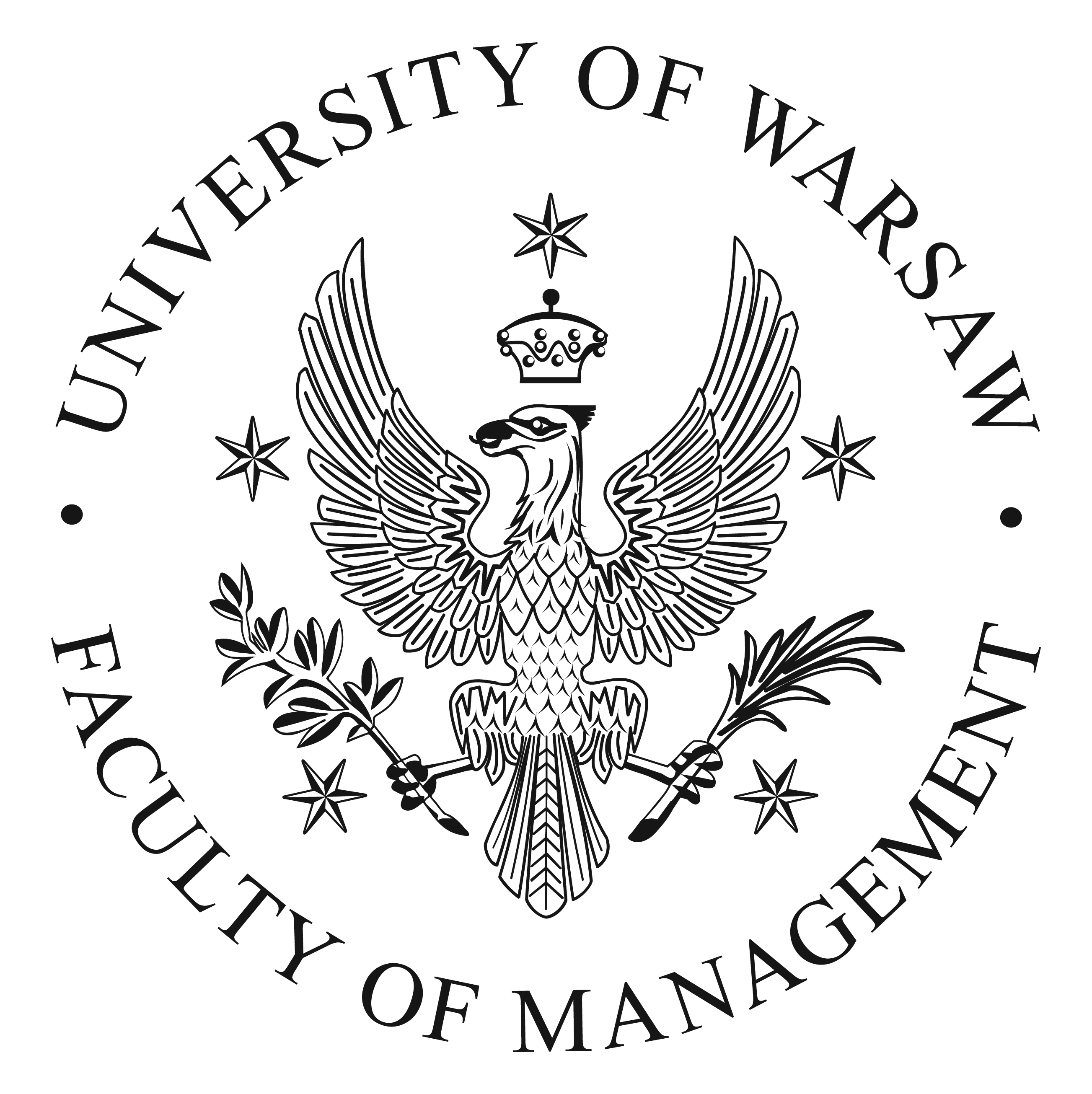 Thank you four your attentionPatrycja Chodnicka-Jaworskae-mail: pchodnicka@wz.uw.edu.pl